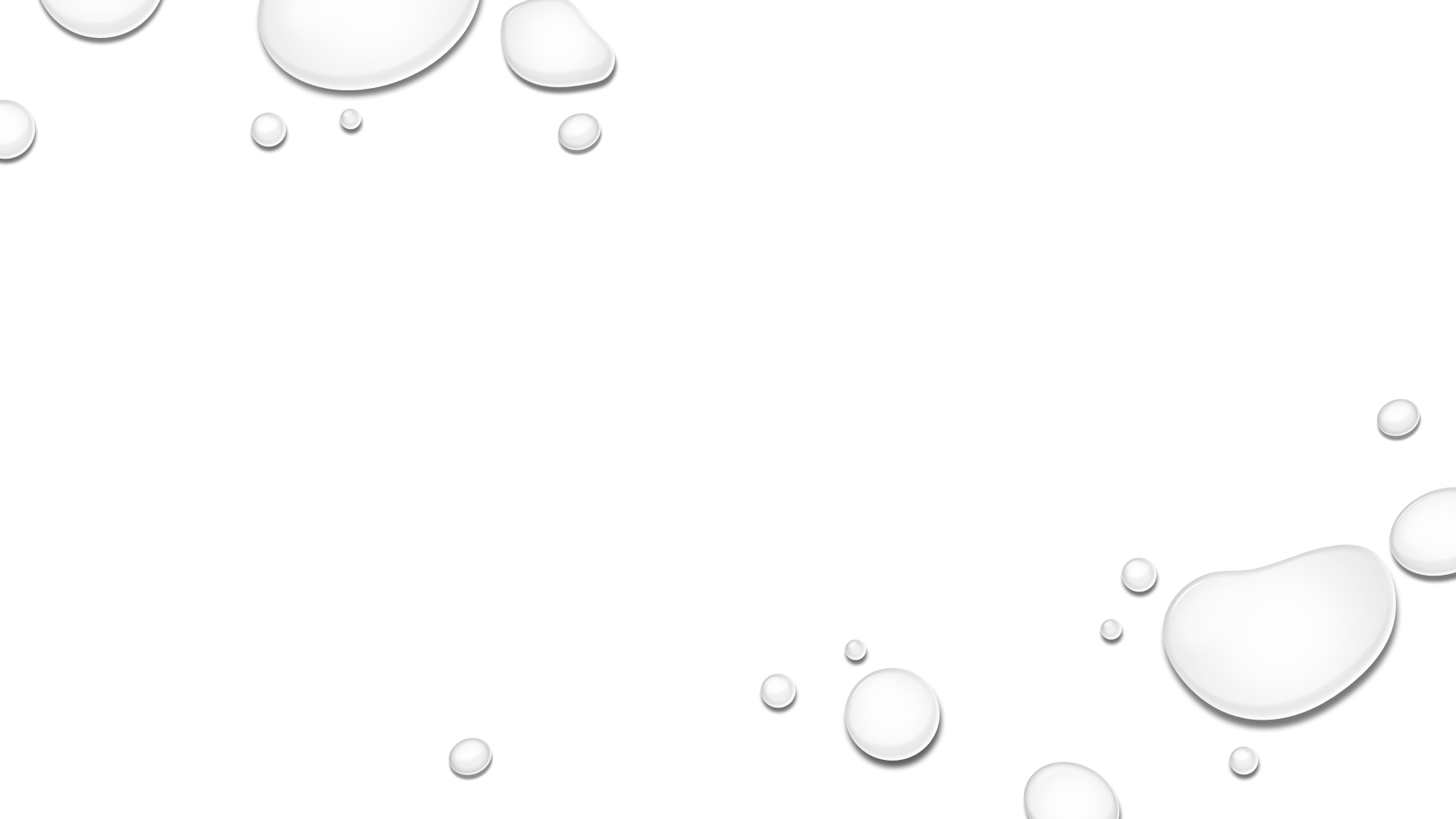 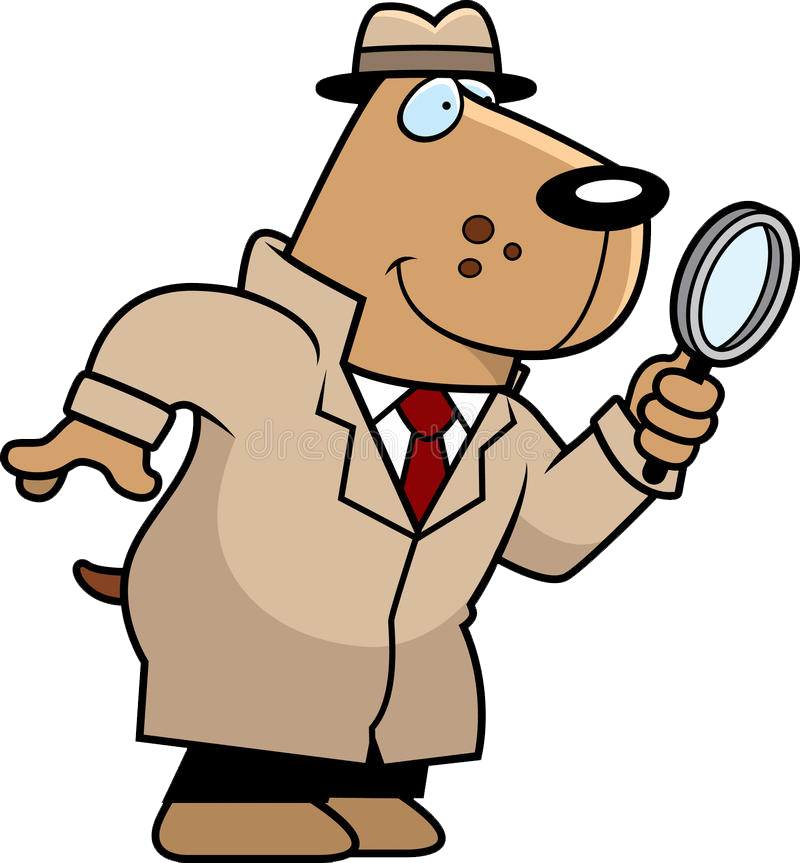 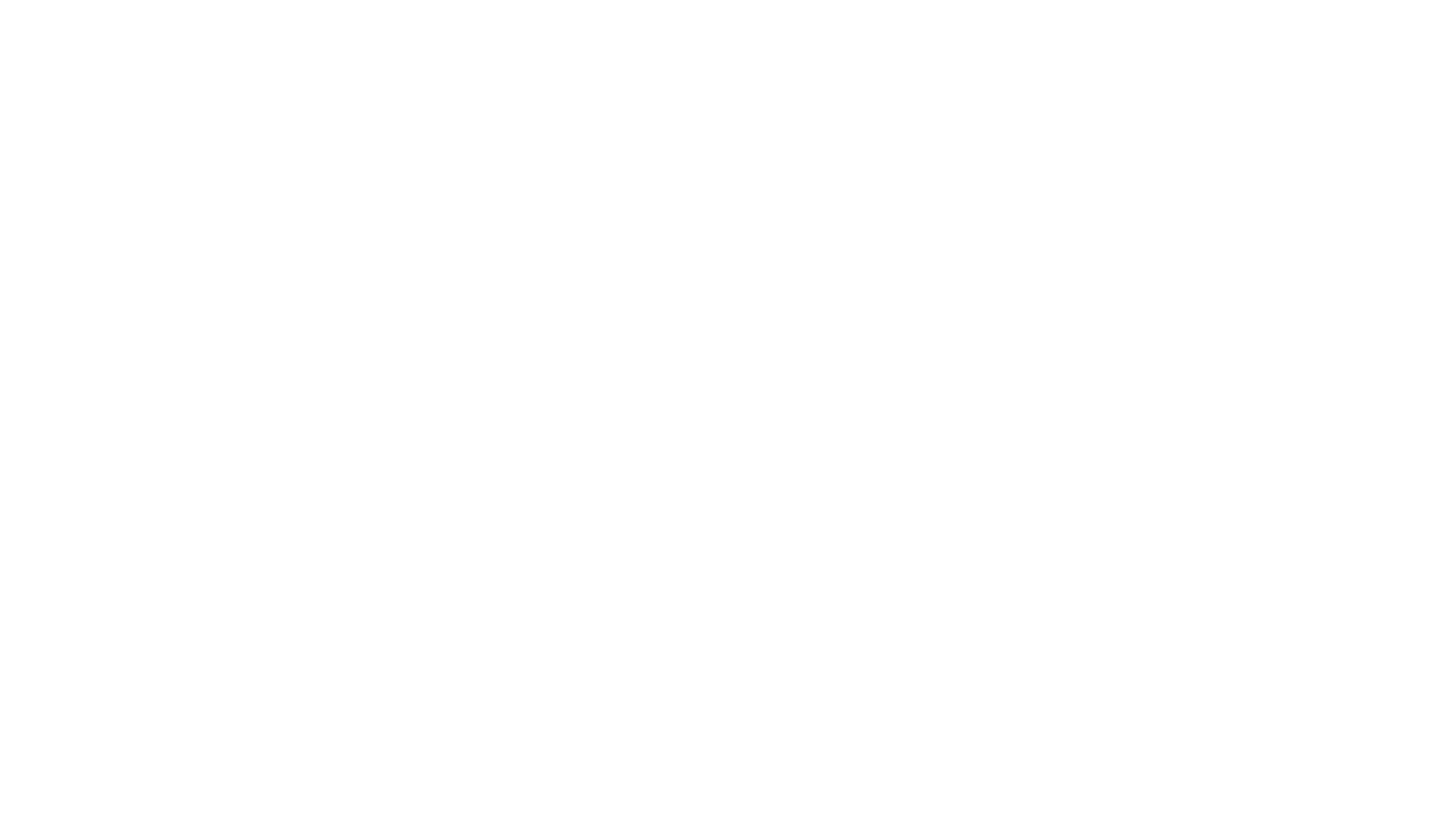 Método sincrónico
Como su nombre lo indica “sin-tiempo”. Estudia fenómenos que se dan en el momento o en un periodo corto de tiempo
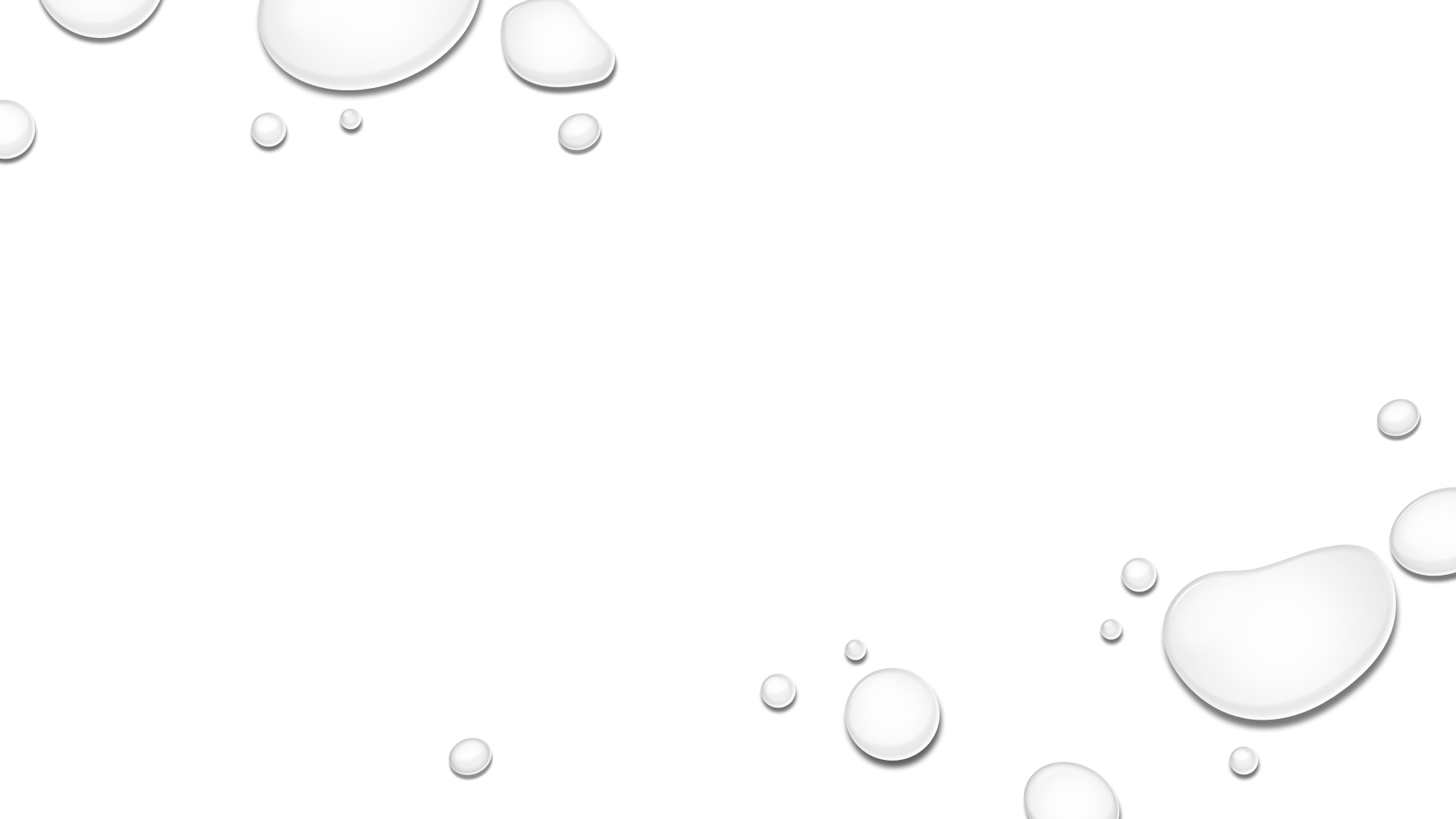 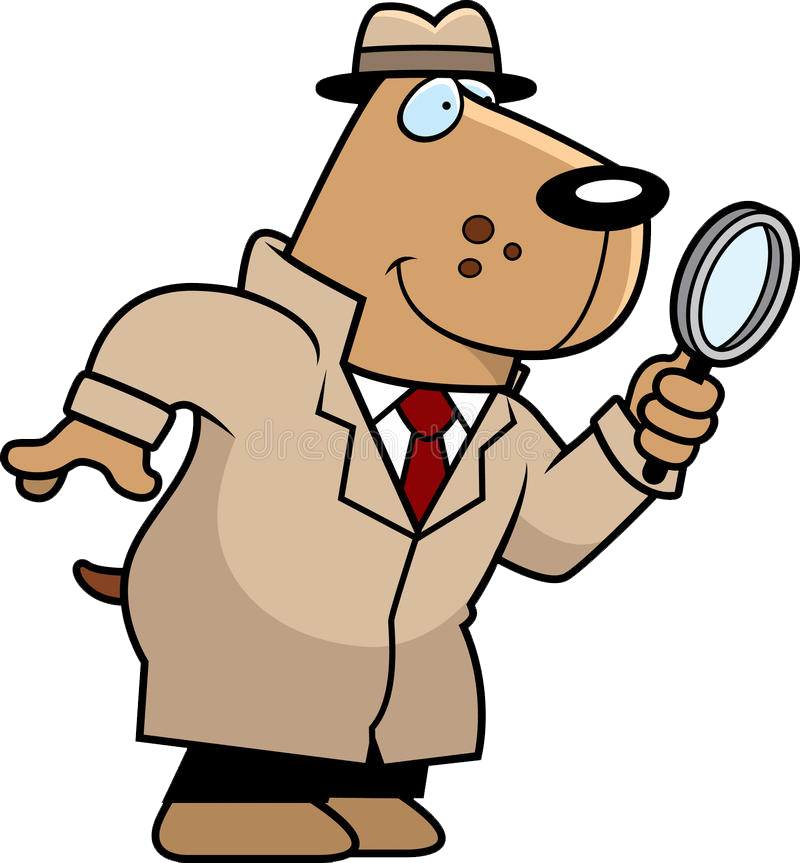 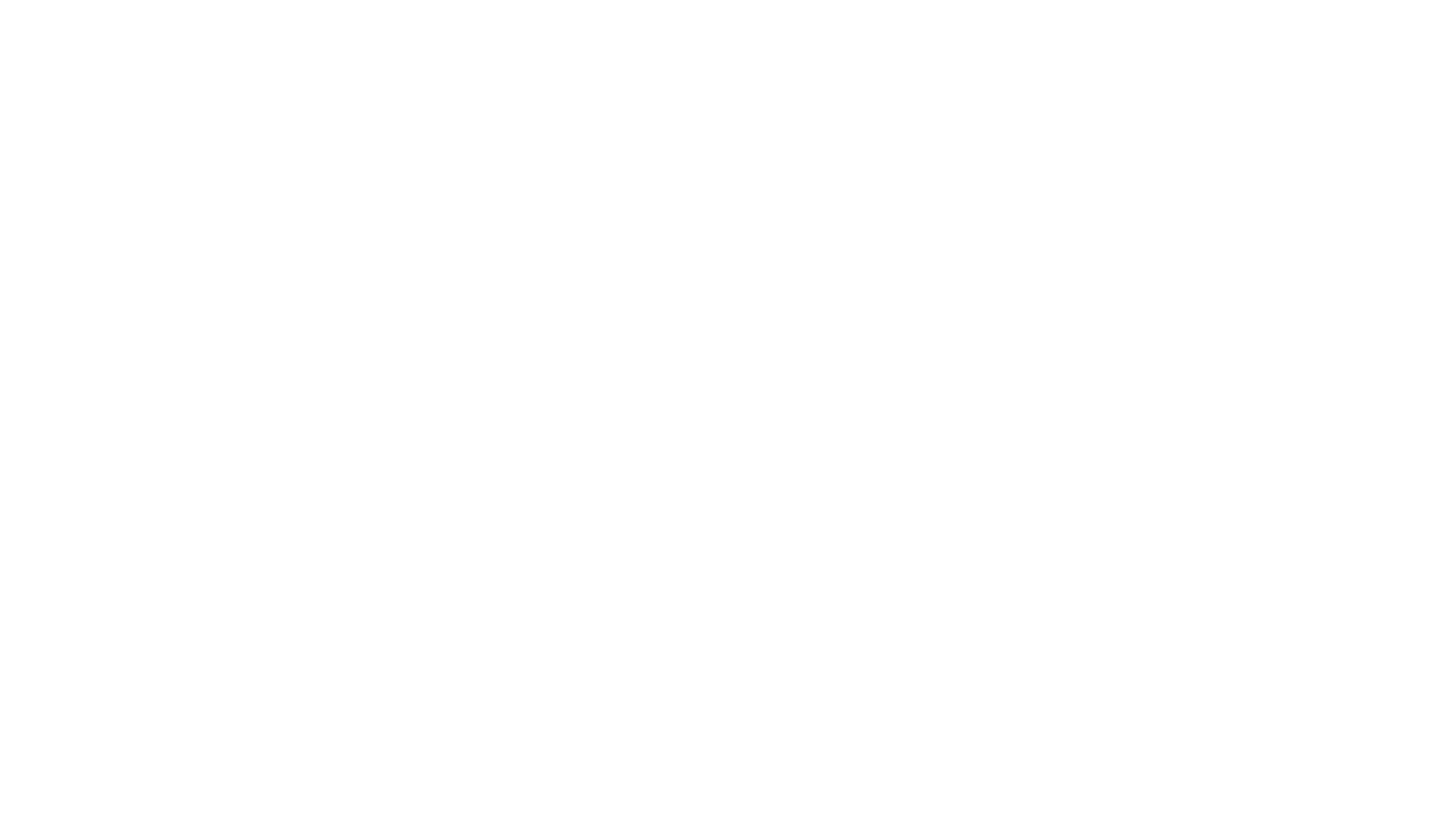 Método diacrónico
Estudia fenómenos que se dan a través del tiempo, en un periodo largo, con el objeto de verificar los cambios que se pueden producir